Primera ley de la Termodinámica
Procesos y ciclos
¿Qué es la termodinámica?
Es una rama de la física que estudia los efectos de los cambios de volumen, temperatura y presión dentro de un sistema y su relación con otros sistemas.
Es una ciencia macroscópica que estudia el calor, el trabajo, la energía y los cambios que ellos producen en los estados de los sistemas.
Primera ley de la Termodinámica
Esta ley hace referencia a la conservación de la energía, esto quiere decir que si cierta cantidad de calor ingresa en un sistema, la energía interna del sistema debe aumentar o  puede manifestarse como un trabajo del sistema sobre lo que lo rodea.
En síntesis, un sistema puede aumentar su energía interna (U) o liberar el calor en forma de trabajo (W).
Ecuación:
                   ΔU= ΔQ + ΔW
  Se debe entender que la energía interna es la suma de todas las energías de un sistema. El calor y  el trabajo son diferentes manifestaciones de energía, ya que como sabemos la energía no se destruye, solo se transforma.
Procesos termodinámicos
Isotérmico: La temperatura dentro del sistema se mantiene constante, esto quiere decir que si cierta cantidad de calor actúa sobre un sistema, éste no puede quedarse dentro de él (aumentaría su temperatura) por lo tanto existe un trabajo que sale del sistema que actúa sobre su entorno.
Para este caso ΔU=0, entonces:
ΔQ = ΔU + ΔW
ΔQ = 0 + ΔW
ΔQ = ΔW

   Si un buzo se mete al mar que tiene una temperatura de 10ºC y comienza a bajar, la presión aumentará y su volumen disminuye ya que estos procesos son inversos.
Isobárico: Es el proceso en el cual la presión se mantiene constante. Si se ingresa calor en el sistema, las variables serán el volumen y la temperatura, A medida que la temperatura varía, el volumen cambia de tal manera que se mantenga la presión constante. 
Por ejemplo, si se tiene un globo en el trópico y otro en la Antártida, éstos tendrán la misma presión pero las temperaturas son diferentes, entonces habrá un movimiento diferente de las partículas de aire (más lento o más rápido, por lo tanto el volumen cambia (el globo se encoge o se expande).
ΔU= ΔQ – ΔW
ΔU= mCeΔT – P(ΔV)
Isocórico o Isovolumétrico: En este proceso el volumen se mantiene constante, esto quiere decir que las variables son la presión y la temperatura. En este caso no hay trabajo debido a que:
 ΔW= P(ΔV)
ΔW= P·0
ΔW= 0
Para este caso: ΔU = ΔQ
Adiabático: Es un proceso aislado del entorno, ya que no hay transferencia de calor por parte del sistema hacia el entorno y viceversa. De igual forma la energía interna puede variar, si este sistema realiza trabajo tendrá que variar su energía interna (disminuir) y si se ejerce trabajo sobre él servirá para aumentar su energía interna.
ΔU= ΔQ – ΔW
ΔQ= ΔU + ΔW 
0= ΔU + ΔW

  Para este tipo de procesos no hay ejemplos concretos, ya que no sucede en la realidad.
Ciclo de Otto
Es el ciclo termodinámico ideal que se aplica en los motores de combustión interna. Se caracteriza porque todo el calor se aporta a volumen constante. Este ciclo consta de 6 procesos:
1. Admisión a presión constante
2. Compresión adiabática
3. Combustión, aporte de calor a volumen constante  
4. Fuerza, expansión adiabática que entrega trabajo 
5. Escape, cesión del calor residual al ambiente a volumen constante
6. Escape, vaciado de la cámara a presión constante
Qi
Qo
suministro de
 calor isocórico
compresión
isentrópica
rechazo de
 calor isocórico
expansión
isentrópica
Ciclo de Otto Idealizado
3 4
1 2
23
41
Motor de dos tiempos
Motor que se rige por el ciclo de Otto. Consta de dos procesos:
1. (Admisión - Compresión): Cuando el pistón alcanza el punto muerto inferior comienza a desplazarse hacia el punto muerto superior, creando una diferencia de presión que aspira a la mezcla de aire y gasolina por la válvula de admisión y luego el pistón comprime la mezcla.
2. (Expansión – Escape de gases): Una vez que el pistón llega al punto muerto superior y la mezcla está comprimida, se le enciende una chispa dada por la bujía liberando energía y alcanzando altas presiones y temperaturas en el cilindro, el pistón se desplaza hacia abajo realizando un trabajo. Luego se destapa la válvula de escape y los gases quemados se liberan a altas presiones.
Motor de 2 tiempos
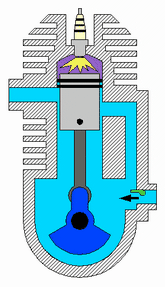 Motor de 4 tiempos
Motor que se rige por el ciclo de Otto, el pistón hace cuatro carreras lo que produce dos vueltas completas del cigüeñal para completar el ciclo termodinámico de combustión.
Los cuatro tiempos son:
1)Admisión: el descenso del pistón aspira la mezcla de aire-combustible, la que entra por la válvula de admisión.
2)Compresión: el pistón al llegar al final de la carrera inferior la válvula de admisión se cierra, comprimiéndose la mezcla contenida en la cámara por el ascenso del pistón.
3)Explosión: al llegar al final de la carrera superior la mezcla alcanza la máxima presión. En el caso de un motor a gasolina se produce una chispa arrojada por la bujía provocando la inflamación de la mezcla, en cambio en uno diesel las altas temperaturas y presiones la mezcla se autoinflama en el cilindro.
   En ambos casos, una vez iniciada la combustión se expanden los gases que empujan el pistón siendo esta la única fase en la que se obtiene trabajo.
4)Escape: En esta fase el pistón empuja los gases quemados con un movimiento ascendente, saliendo a través de la válvula de escape. Al llegar al punto máximo de carrera superior se cierra la válvula de escape y se abre nuevamente la de admisión reiniciándose el ciclo.
Motor de cuatro tiempos o de Otto
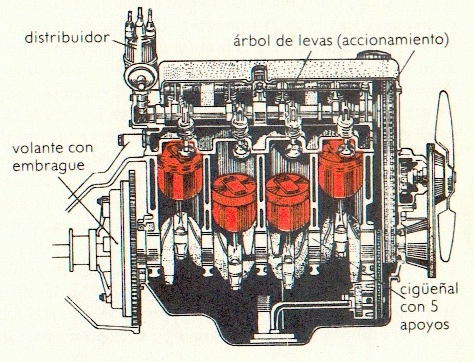 Ciclo de Carnot  
   Sadi Carnot, ingeniero francés que estudió la eficiencia de diferentes maquinas térmicas que trabajan transfiriendo calor de una fuente a otra. Concluye que las más eficientes son las de funcionamiento reversible. Diseña máquina térmica reversible que funciona entre dos fuentes de calor fijas. A ésta se le conoce como máquina de carnot y su funcionamiento se llama ciclo de carnot.
Ciclo de Carnot
1)Expansión Isotérmica: el gas ocupa el volumen mínimo, se encuentra a la temperatura T2 y a alta presión.
   El calor de T2  se acerca al cilindro produciéndose la expansión del gas por la elevada presión del éste.
    Al expandirse tiende a enfriarse pero absorbe calor de T2 y así mantiene su temperatura constante durante esta primera parte de la expansión. El volumen del gas aumenta produciendo un trabajo sobre el pistón que se transfiere al movimiento circular. La temperatura del gas permanece constante durante esta parte del ciclo, por tanto no cambia su energía interna y todo el calor absorbido de T2 se convierte en trabajo.
2)Expansión Adiabática : La expansión isotérmica termina en un punto preciso tal que el resto de la expansión, que se realiza adiabáticamente (es decir sin intercambio de calor, el cilindro se mantiene   totalmente aislado de cualquier fuente de calor), permite que el gas se enfríe hasta alcanzar exactamente la temperatura T1 en el momento en que el pistón alcanza el punto máximo de su carrera y el gas alcanza su volumen máximo. Durante esta etapa todo el trabajo realizado por el gas proviene de su energía interna.
3)Compresión Isotérmica: Se pone la fuente de calor de temperatura T1 en contacto con el cilindro y el gas comienza a comprimirse pero no aumenta su temperatura porque va cediendo calor a la fuente fría T2. Durante esta parte del ciclo se hace trabajo sobre el gas, pero como la temperatura permanece constante, la energía interna del gas no cambia y por tanto ese trabajo es absorbido en forma de calor por la fuente T1.
4)Compresión Adiabática: La fuente T1 se retira en el momento adecuado para que durante el resto de la compresión el gas eleve su temperatura hasta alcanzar exactamente el valor T2 al mismo tiempo que el volumen del gas alcanza su valor mínimo. Durante esta etapa no hay intercambio de calor, por eso se llama compresión adiabática, y se realiza un trabajo sobre el gas, el cual se convierte en energía interna del gas.
FIN